Математическая модель движения нижних конечностей 
человека при прыжке
Погодина Валерия
Гр. 23604
Задачи:
Вычислить максимально допустимые нагрузки на суставы при прыжке в фигурном катании.
Смоделировать движение нижних конечностей.
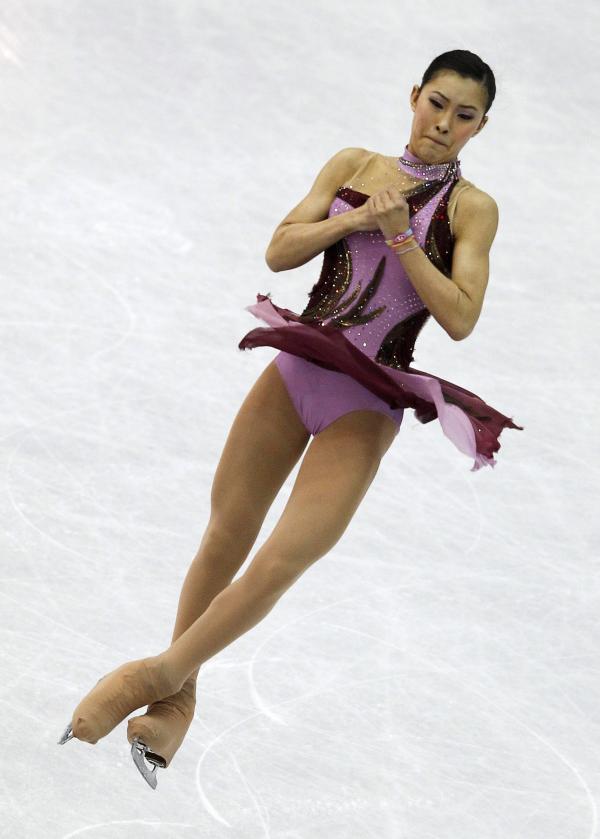 В модели рассматриваются: 
1) Бедренная кость 
2) Большеберцовая кость.
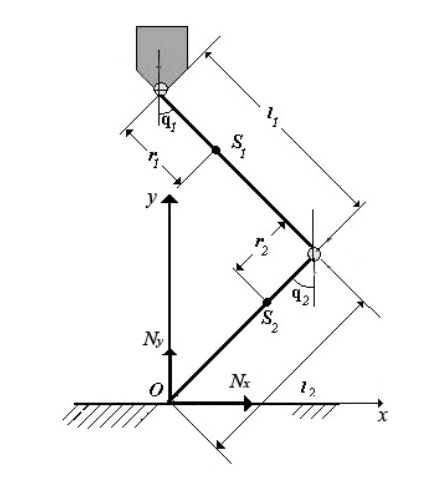 На рис. многозвеньевая модель ноги разбивается на три части: бедро, голень и материальная точка, в которой сосредоточена масса всего остального тела.
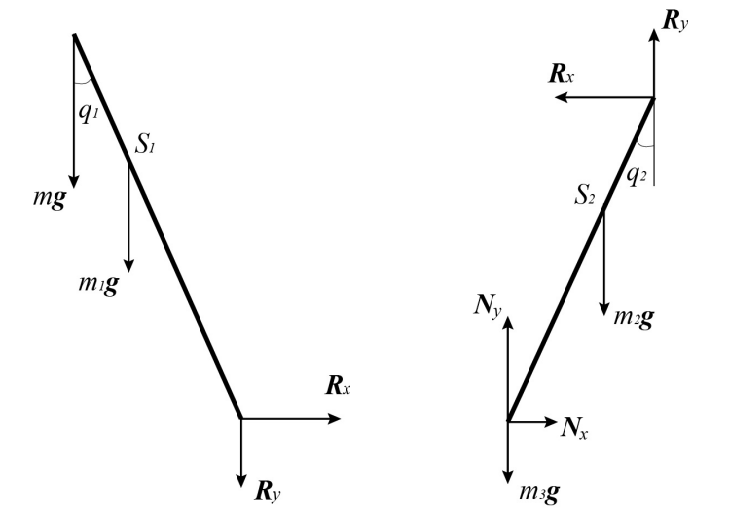 Основные формулы:
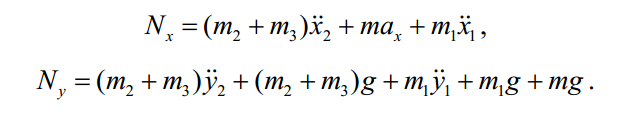 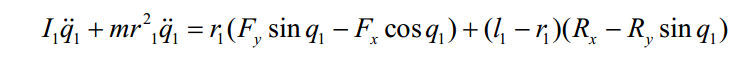 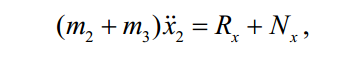